Digitaliseringsprocess - verktyg
Slutkund
Web 
Konfigurator
ÅF
Serviceportal
Säljstöd
Konfigurator
E-learning
ÅF-web
Mina enheter
Ägarregistrering
Leveransapp.
My KABE
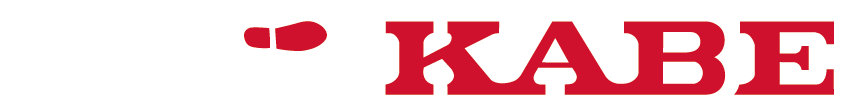 Kommunikationsplattform
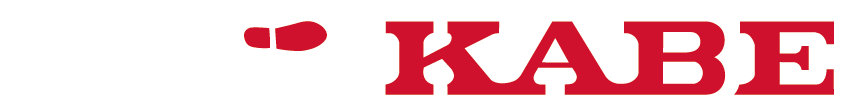 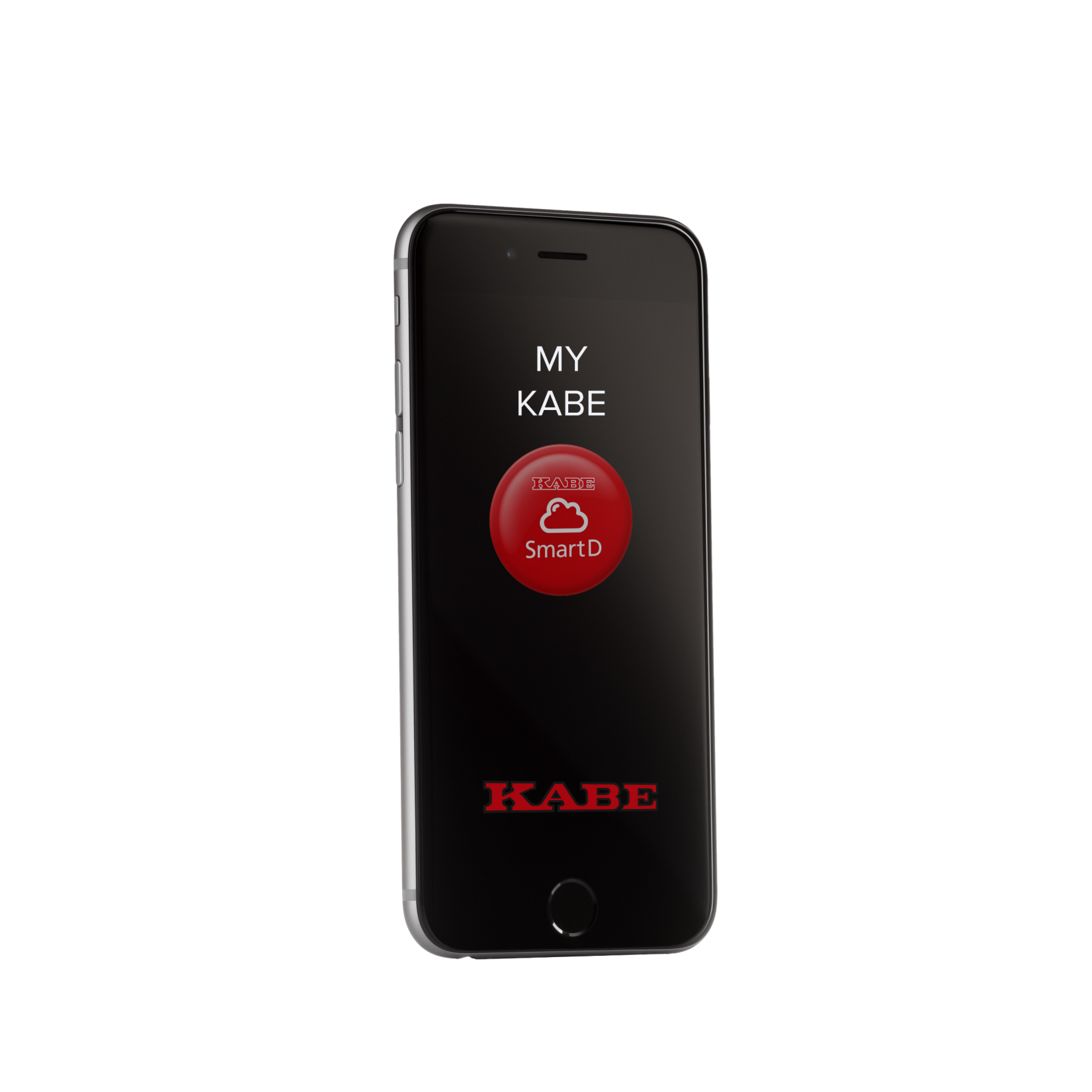 Vad är My KABE
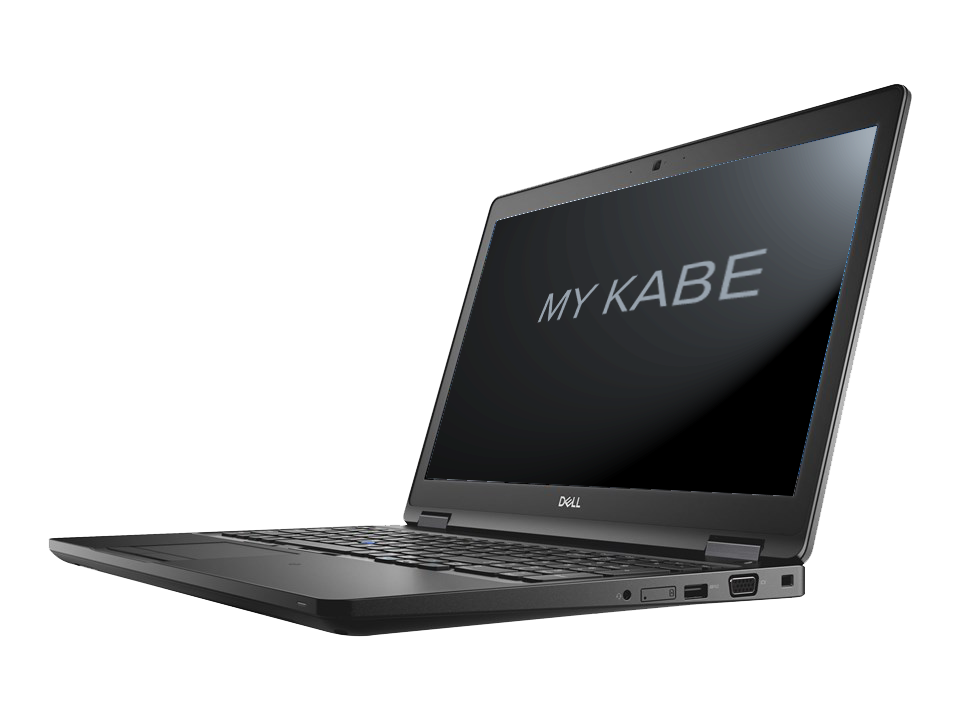 Automatiserad,
standardiserad kundresa

Utskicksmotor (KABE/ÅF)
för nyheter och  information

Kundklubb/
Lojalitetsprogram
med erbjudanden med mera
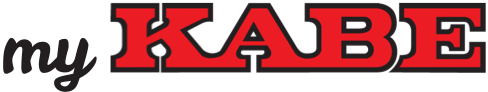 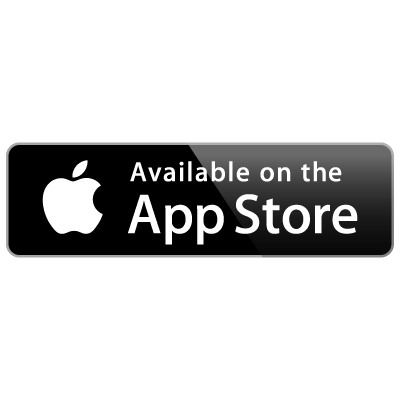 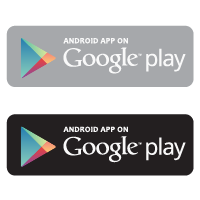 Smart D Remote
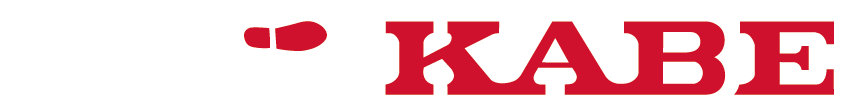 Varför My KABE
Kundupplevelse!
Kundnöjdhet!
Kundengagemang!
Förbättrad kundupplevelse
Ökat kundengagemang
Skapa mervärde för kunder 
Bygga lojalitet till varumärket KABE
Samla information och kategorisera information om kunderna – skräddarsydd marknadsföring
Kostnadseffektivt sätt att kommunicera med kunder
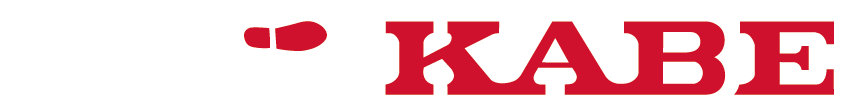 För vem är My KABE
Nya KABE-ägare (från ägarregisteringen)
Befintliga (gamla) KABE-ägare (uppmana vid service, utskick etc)
Redan anmälda (befintlig databas)
Prospects (för allmänheten, registrerar via hemsidan – insamling genom ökad digital marknadsföring)
ÅF kan mata in sina kunder och skapa egna kampanjer
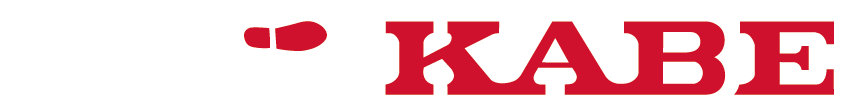 Kundresan
Säljprocessen i 6 steg
Välkom-men
Annan ÅF och/eller annat fabrikat
Behovs-
analys
”Liften upp”
Kundresan
5 år (Affär 2)
Demon-stration
Presentera
en lösning
Affär 1
Affär 2
Affär 3
Avslut
Upp-följning
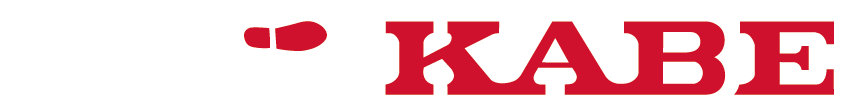 Standardiserad kundresa, 5 år
Ett system ska hålla koll på alla aktiviteter som ska göras under kundresan, vissa saker automatiseras och andra ska ÅF få mail eller SMS om när det är dags att vidta nästa åtgärd enligt planen.
ÅF kan själv klicka i de steg som han vill att kunden ska genomgå och lägga in tidpunkt då han vill att det ska ske. Det kan t.ex. innebära att kunden ska kontaktas per telefon av säljaren. Säljaren får då ett mail eller SMS när det är dags att ringa. När säljaren ringt markerar han det i systemet. KABE får på så sätt uppföljning på att säljaren genomför alla steg i kundresan. Vissa delar av kundresan kan automatiseras, det kan bl.a. vara mail om olika aktiviteter (service och fukttester) och olika undersökningar.
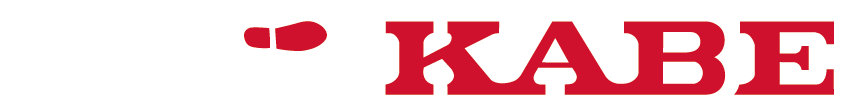 KUNDRESAN – År 1
Boka tydlig tid för leverans		
Leveransgenomgång		
Information om garanti, ev. boka fukttest och service		
Uppföljningssamtal efter leverans	
Undersökning om leverans	
Mail: grattis till din nya KABE	
Påminna om servicetider	
Julkort
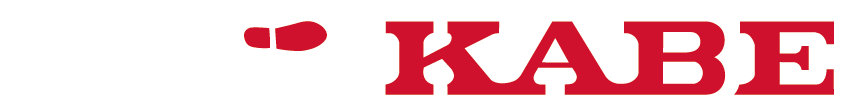 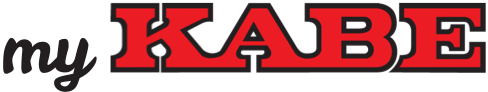 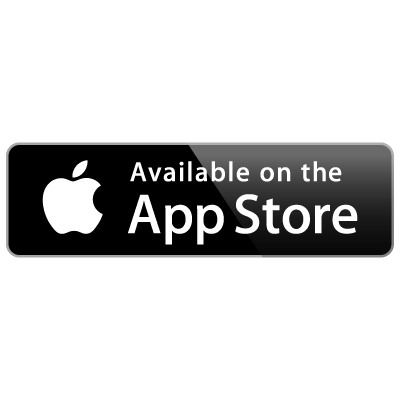 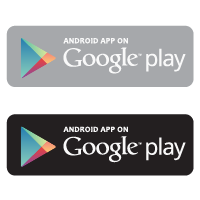 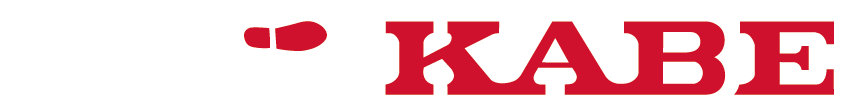 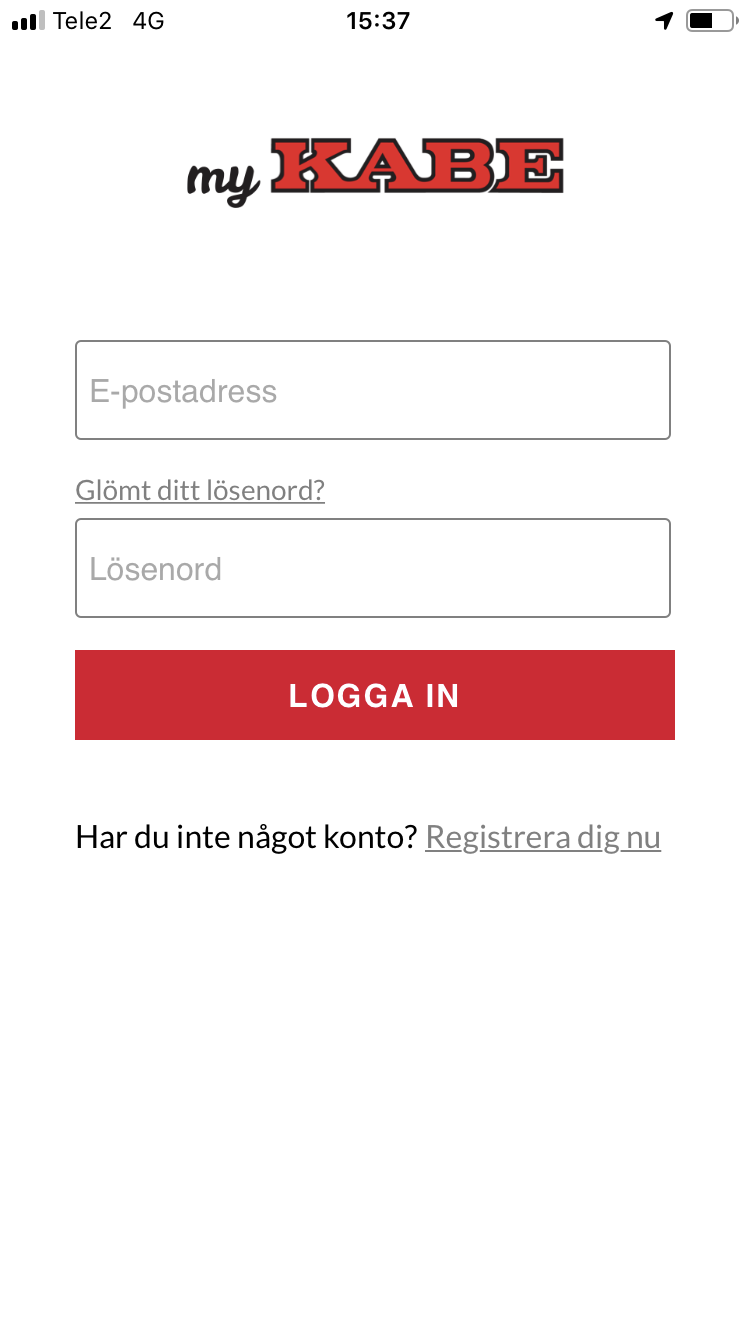 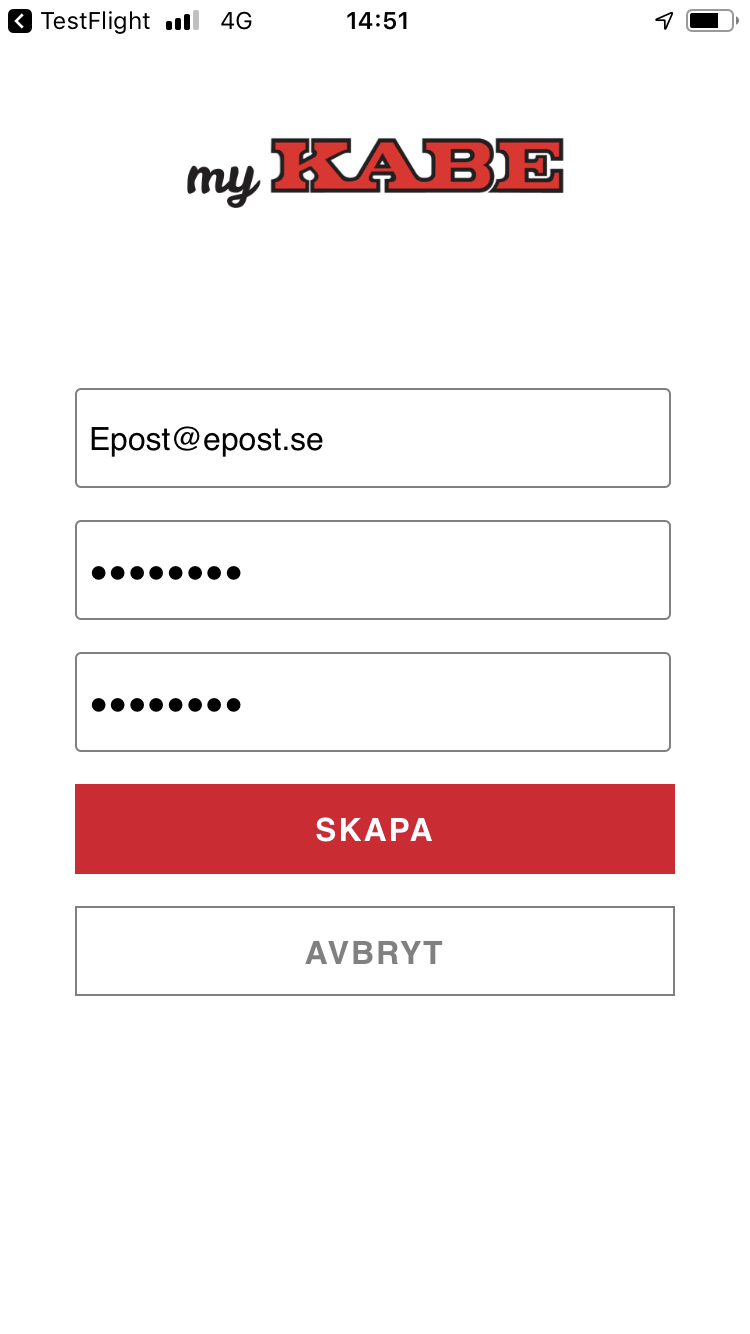 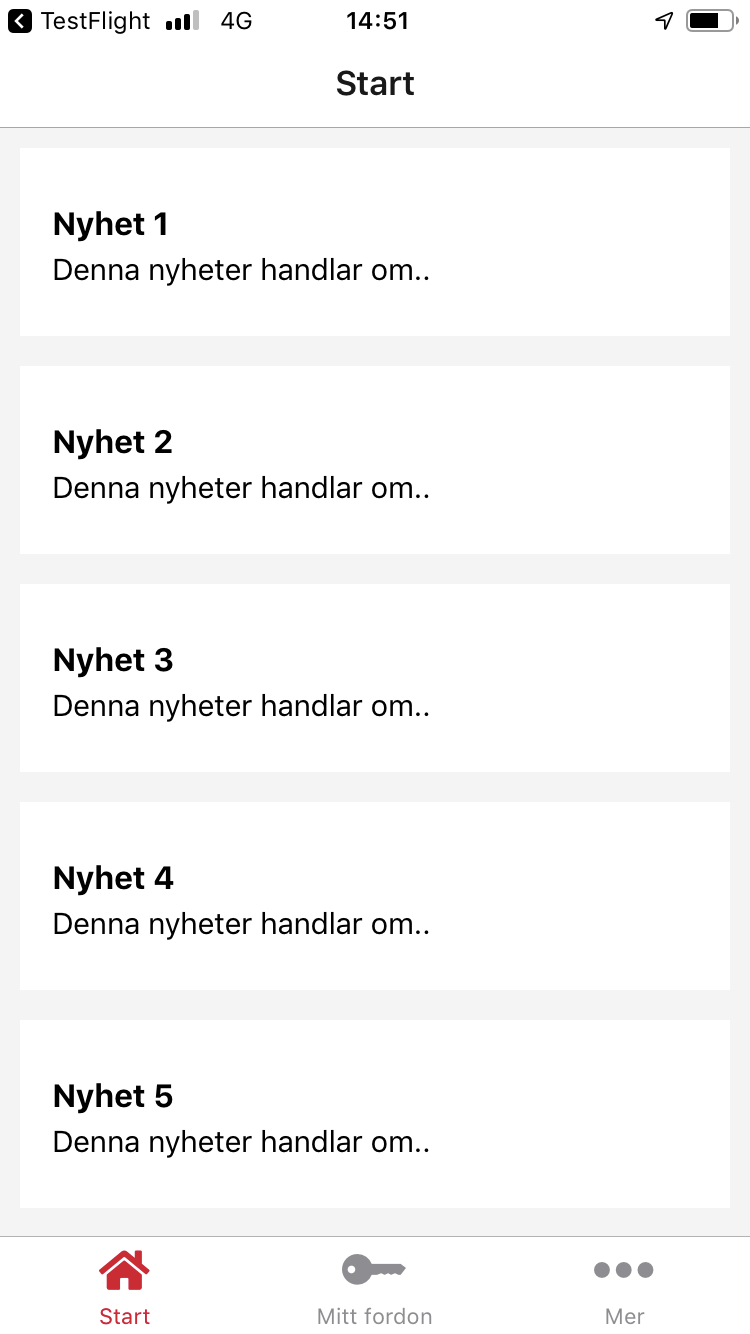 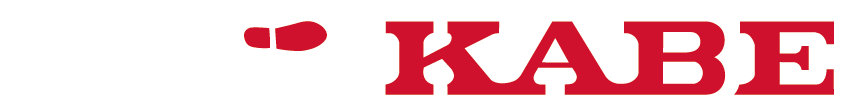 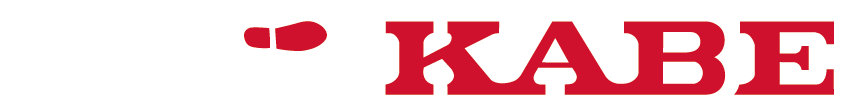 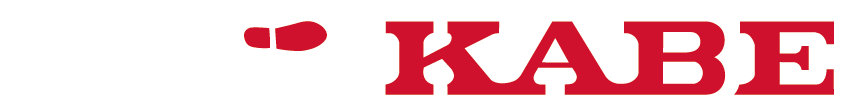 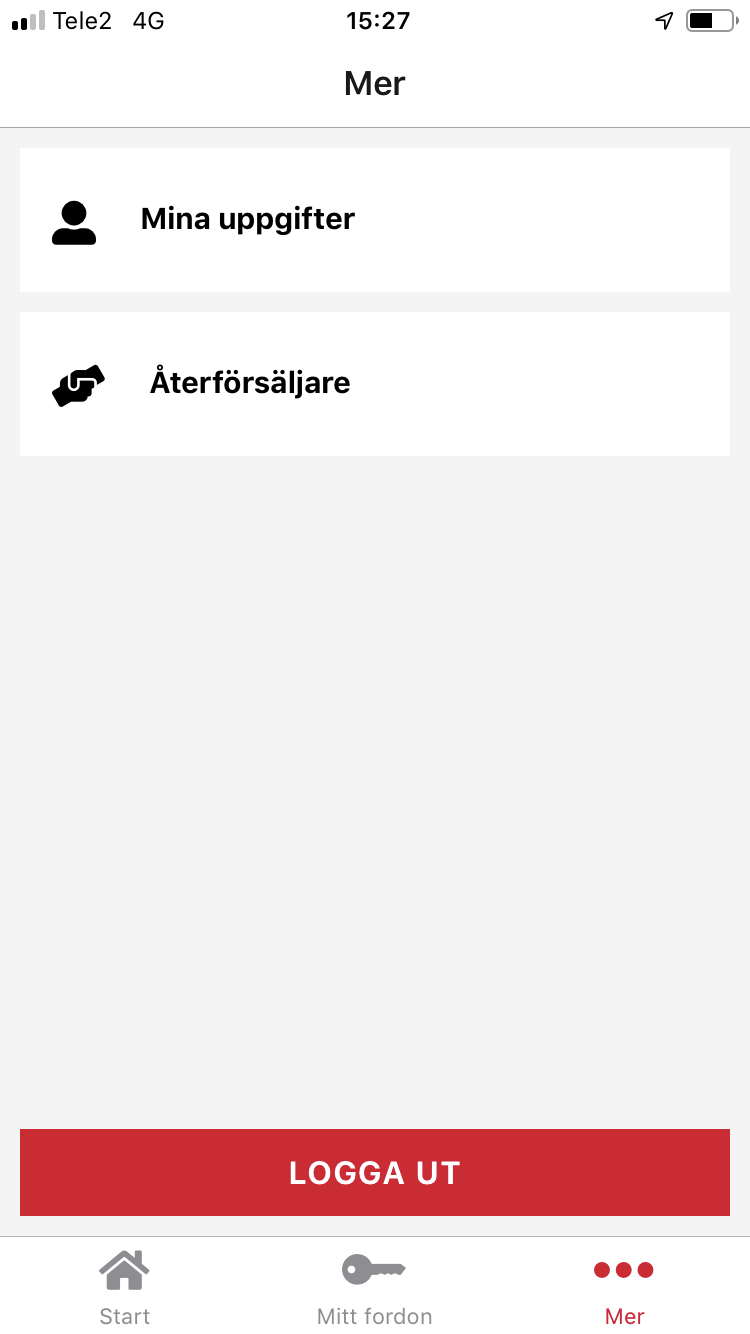 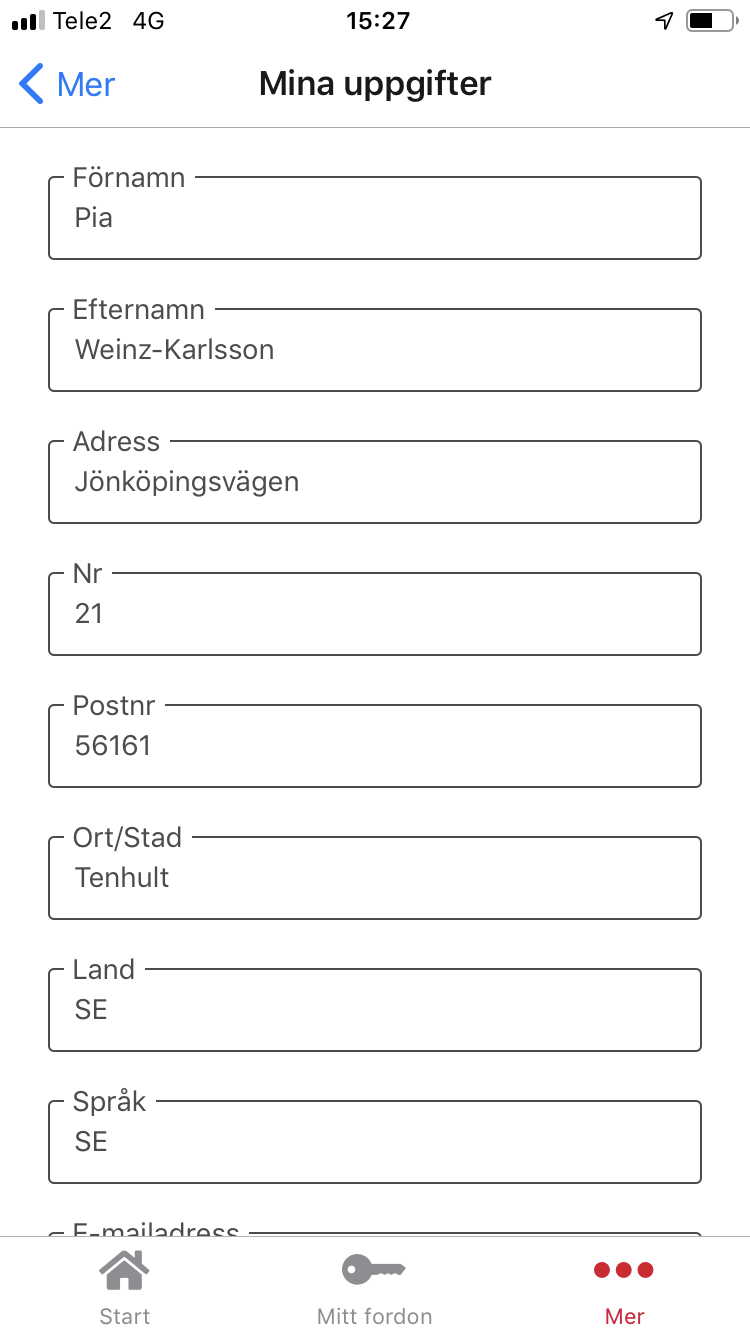 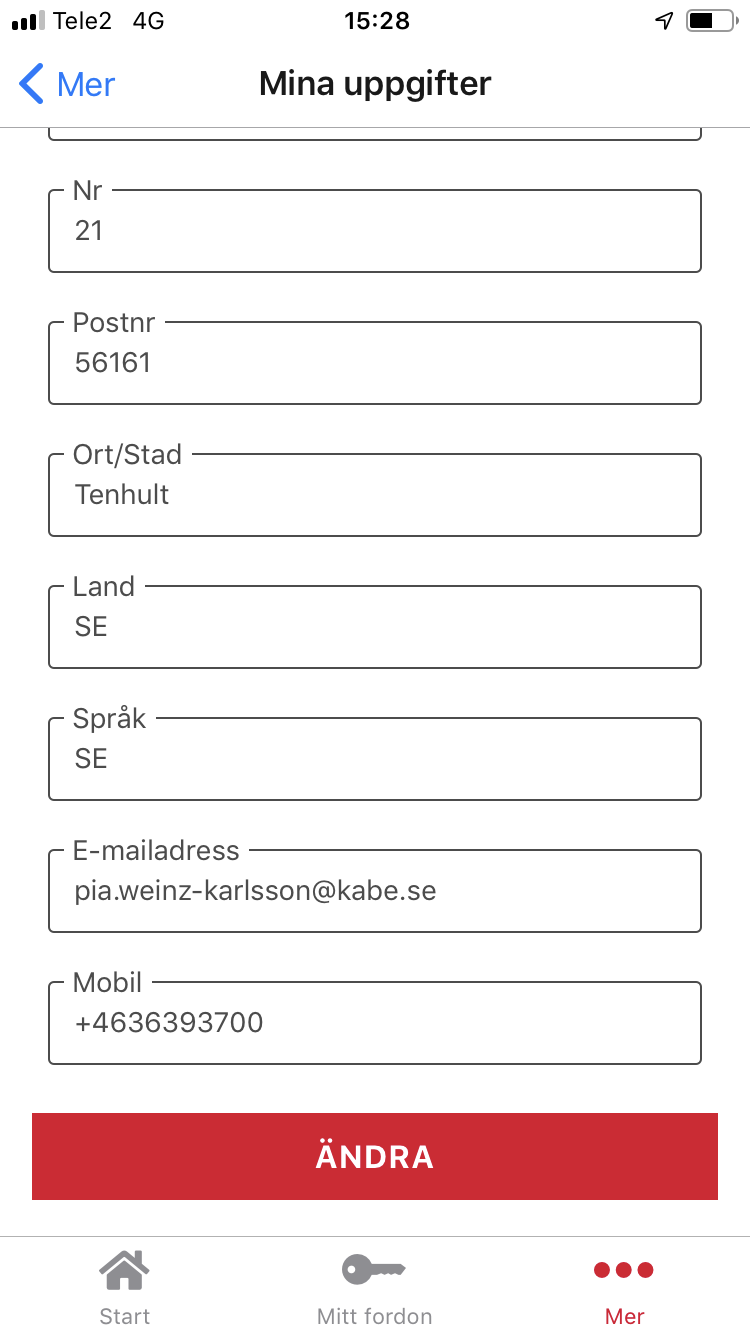 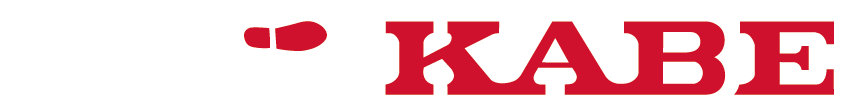 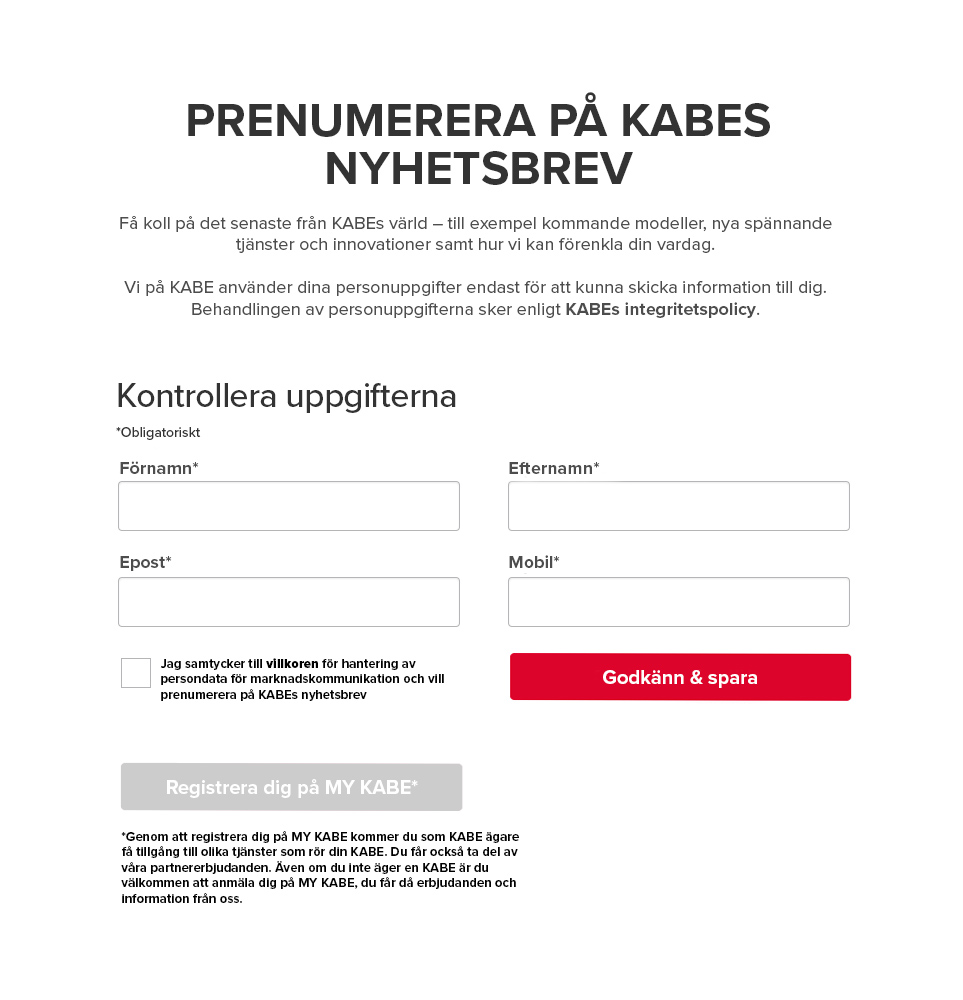 Tacksida visas. Mail skickas ut.
Gå till registrera sidan
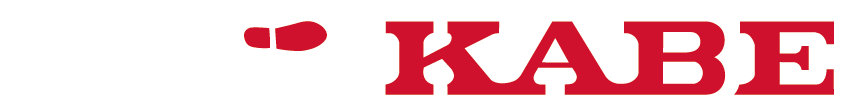 Webb My KABE
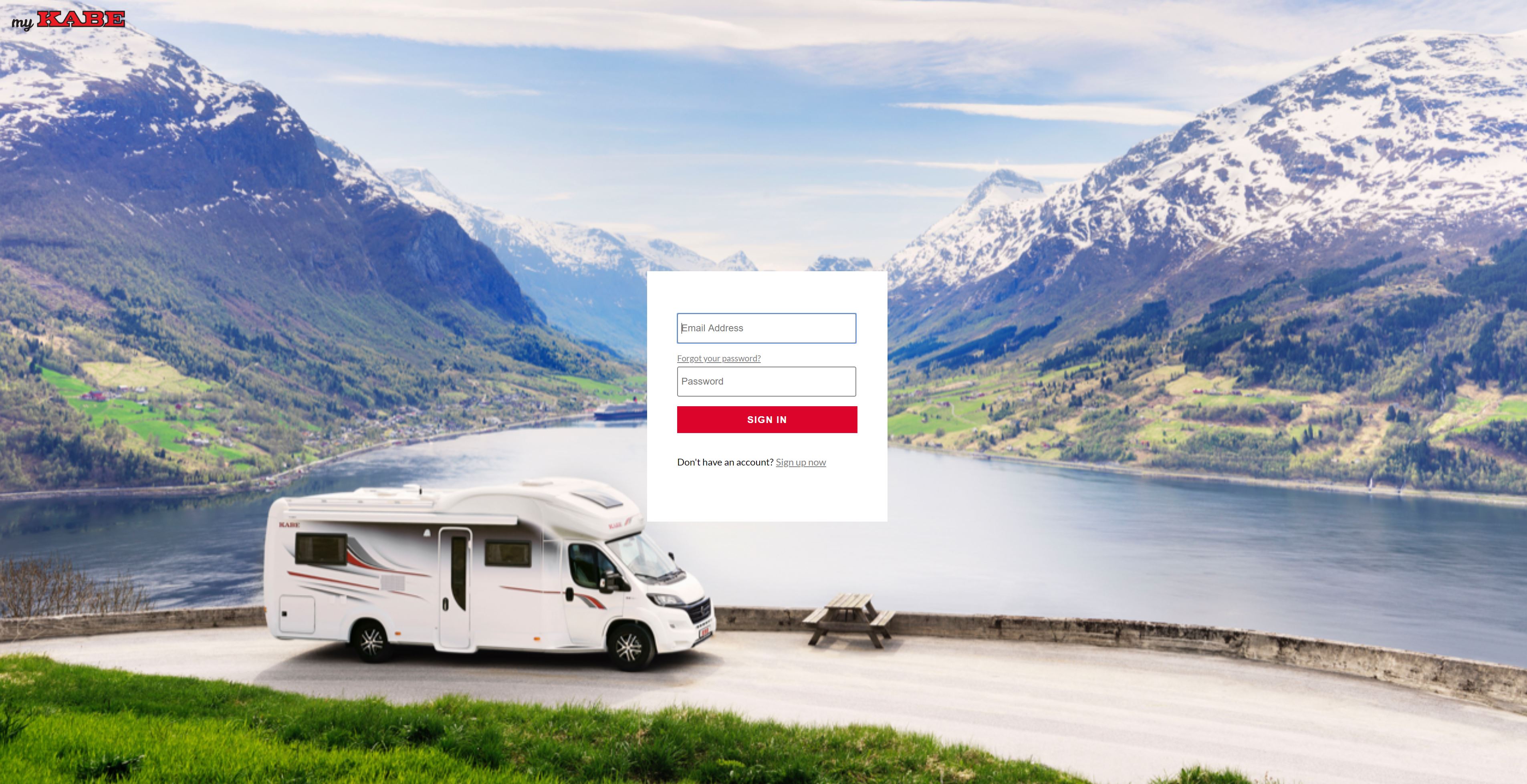 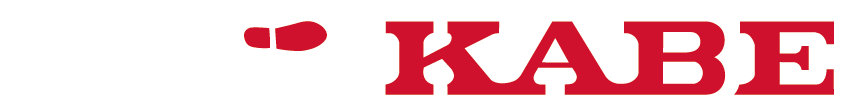 Kundklubb/lojalitetsprogram
My KABE – för KABE-ägare (på fordonsnivå):
Registrera; Alla uppgifter om kunden och fordonet (besiktningsperiod, service/garanti, chassinr, finansiering etc)
Kundresan; Marketing automation  
Smart D Remote; För de som har Smart D elpanel; styra alla funktioner (belysning, värme, larm, vatten, batteri etc)
Instruktioner; Smarta tips, nya idéer, instruktionsfilmer
Instruktionsböcker; Digitala, sökbara
GPS; Hitta ditt fordon
Sök/boka tid hos din ÅF; Serviceverkstäder, se serviceperiod, historik och boka service
Nyheter; Nya modeller, ny teknik etc
Inbjudningar; Förhandsvisning, VIP-event (på central och lokal nivå)
Undersökningar; Vad tyckte du om…? 
Erbjudanden, Meddelanden, Upplevelser, Tävlingar, Omdömen
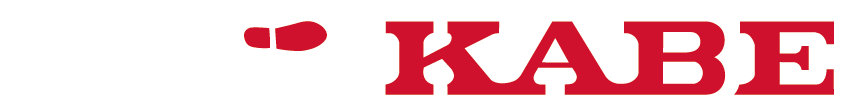 Kundklubb/lojalitetsprogram
My KABE – öppen för alla:
Anmälan 
Marknadsföring 
Erbjudanden
Inbjudningar; Mässor, event, road show etc (lokalt och centralt)
Meddelanden från lokal ÅF
Upplevelser 	
Inspiration; Kataloger, tidningar, filmer
Tävlingar
Omdömen
Undersökningar
ÅF-sök; Sök närmaste ÅF
Sök/boka; Campingplats, färjebiljett etc	
Partnererbjudanden
Mäta konverteringsgrad
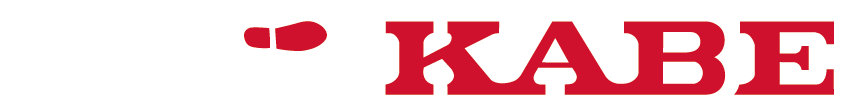 Status utvecklandet av My KABE
Kvalitetssäkra kundinformation (databassystem)
Samla in kundinformation (nya och befintliga KABE-ägare, prospects) 
Skapa My KABE version 1.0 (webbversion)
Se mitt fordon
Ändra/lägga till kunduppgifter (via www.kabe.se)
Skapa kommunikationskanal till kund/prospect (mail och SMS)
Kund ska känna sig sedd (riktad kommunikation, kundnöjdhet)
Skapa kundresan; Automatiserad kundkommunikation
Ge mervärde, t.ex. digital instruktionsbok
Skapa My KABE-app version 1.0 (steg 1 ios, steg 2 android)
Inkludera Smart-D Remote i My KABE (ÅM 2021?)
Mail, SMS, (push-notiser)
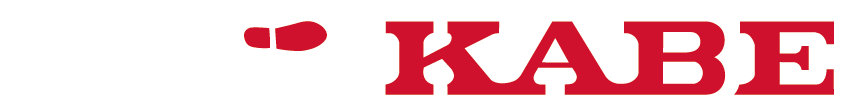